Hvað skuldar þjóðin?Hin dulda staða þjóðarbúsins og viðskiptajöfnuður
8. mars 2011
Arnór Sighvatsson, Ásgeir Daníelsson, Daníel Svavarsson, Freyr Hermannsson, Gunnar Gunnarsson, Hrönn Helgadóttir, Regína Bjarnadóttir og Ríkarður Bergstað Ríkarðsson
Hrunið og efnahagsreikningur þjóðarbúsins
Gríðarleg útþensla efnahagsreiknings þjóðarbúsins 2003-2008 og hrun
Veldur óvissu um
Skuldbindingu á milli innlendra og erlendra aðila sem leiðir af ráðstöfun eigna þrotabúa 
fallinna fjármálafyrirtækja
fallinna eignarhaldsfyrirtækja og annarra fyrirtækja í endurskipulagningu
Miklar skuldir eins fyrirtækis skekkja myndina
 Uppgjör skv. alþjóðlegum stöðlum gefa villandi mynd
Vandinn við alþjóðleg uppgjör
Skuldir sem ljóst er að aldrei verða greiddar teljast enn til skulda þjóðarbúsins
Áfallnir vextir á þessar skuldir teljast til þáttagjalda, þótt ljóst sé að þeir verði ekki greiddir
Erfitt er að meta óefnislegar eignir þekkingarfyrirtækja sem eru uppspretta tekjustreymis þeirra
Víkjandi skuldir eru metnar á sama hátt og aðrar skuldir þótt ljóst sé að greiðsluerfiðleikar fyrirtækis vegna þeirra sé fremur vandi skuldareiganda en fyrirtækis og innlend starfsemi þess geti aldrei staðið undir greiðslu skuldarinnar
Blaðran sem sprakk
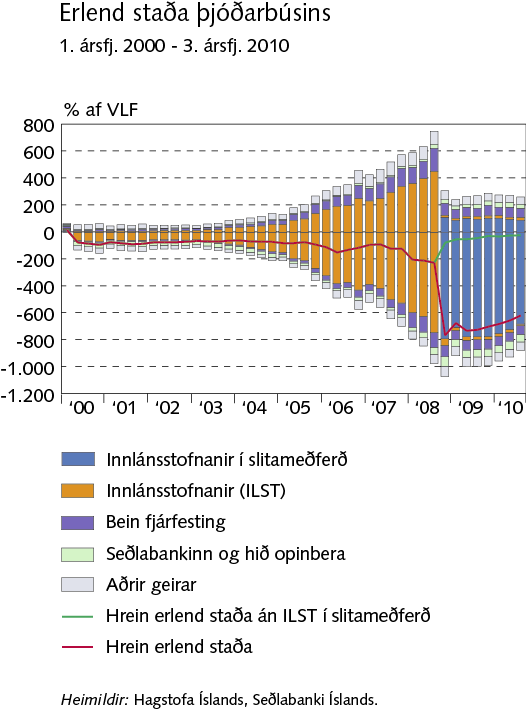 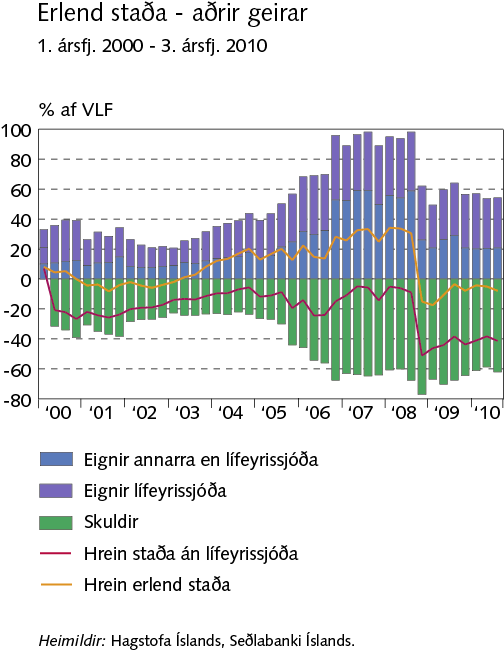 Hugmyndafræðin viðstofnun nýju bankanna
Gömlu bankarnir voru samblanda af innlendum og erlendum viðskiptabönkum
Fjármögnun var innlend og erlend
Nýju bankarnir voru settir saman úr
Innlendri innstæðufjármögnun
Innlendum eignum
Mismunur myndaði stöðu við gamla bankann
Hugmyndafræðin viðað áætla stöðu þjóðarbúsins
Skuldir gömlu bankanna verða ekki greiddar
Eignum gömlu bankanna verður dreift til kröfuhafa
Eignir gömlu bankanna eru innlendar og erlendar
Kröfuhafar gömlu bankanna eru innlendir og erlendir

Greining á skiptingu eigna og krafna gefur mynd af endanlegri stöðu þjóðarbúsins
Áætluð staða þjóðarbúsinsvegna Glitnis, Kaupþings, Landsbankans & Straums
Áætlaðar
eignir
Áætluð skipting
endurheimta
85%
2.457
Erlent
1.780
Áætlaðar eignir og endurheimtur
Erlend skuld: 944
Erlend eign: 268
Nettó staða:
-676 ma.kr.
-43% af VLF 2010
2.890
1.110
Innlent
434
15%
Upphæðir í milljörðum íslenskra króna
Heimild: Seðlabanki Íslands
Áætlaðar innlendar eignirföllnu bankanna
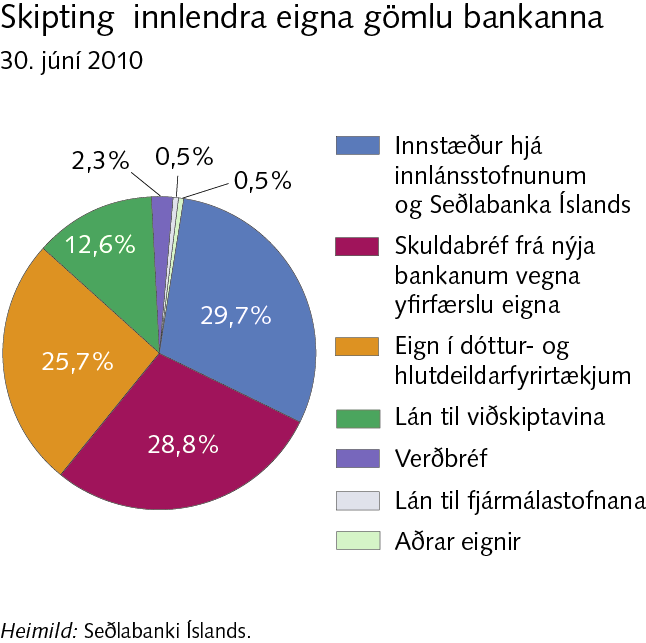 Smærri fjármálafyrirtæki og eignarhaldsfélög
Eignarhaldsfélög í slitameðferð
Smærri fjármálafyrirtæki
Hluti af innlendum endurheimtum renna til innlánsstofnana í slitameðferð
Mikið af eignum veðsettar og ganga beint upp í kröfur eða innstæðuskuldbindingar
Áætlað er að hrein áhrif á erlenda stöðu verði ekki meiri en 4% af VLF
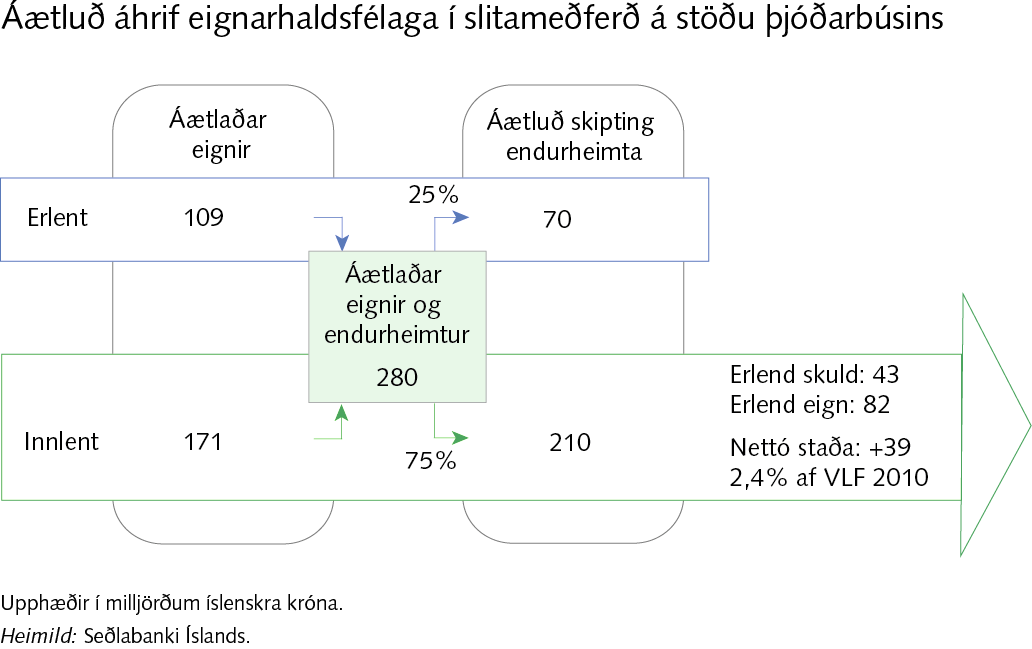 Heildarskuldir
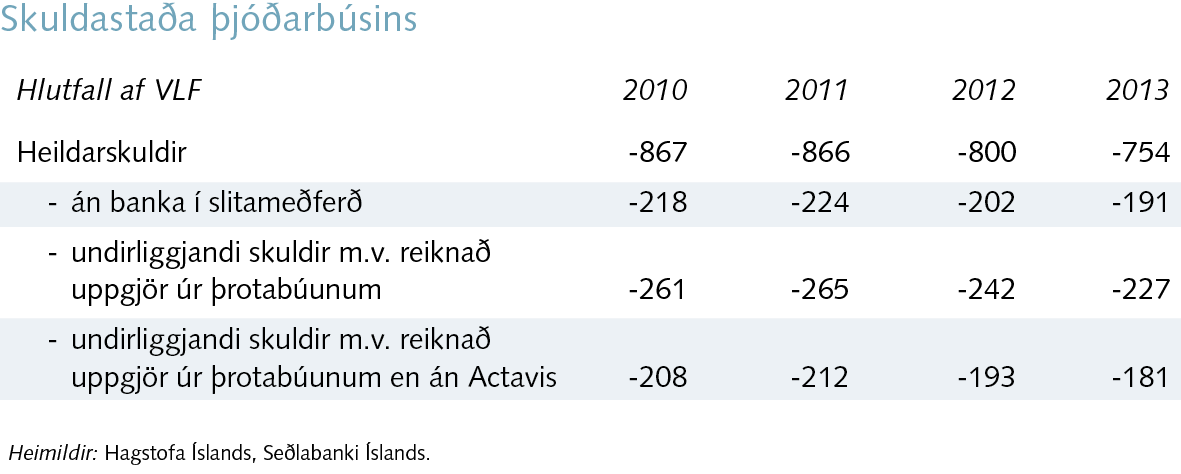 Erlendar skuldir hins opinbera ná hámarki 2011
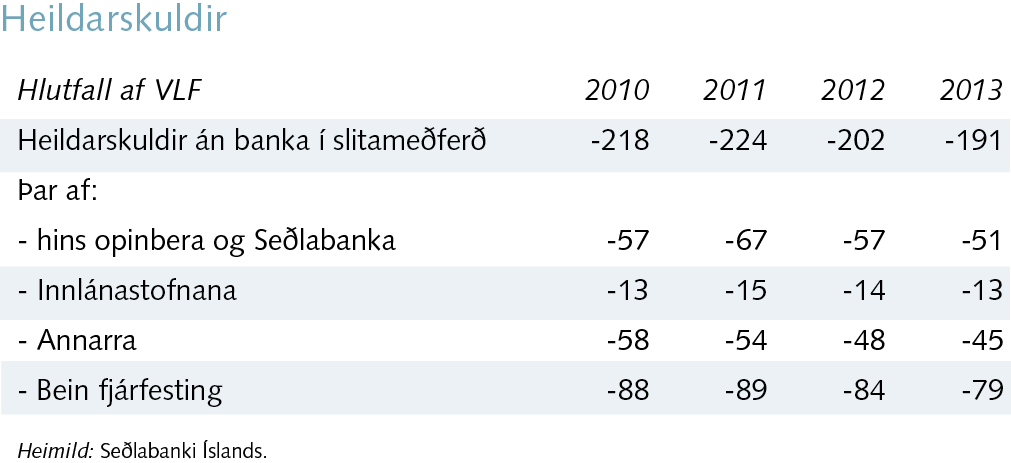 Hrein staða þjóðarbúsins
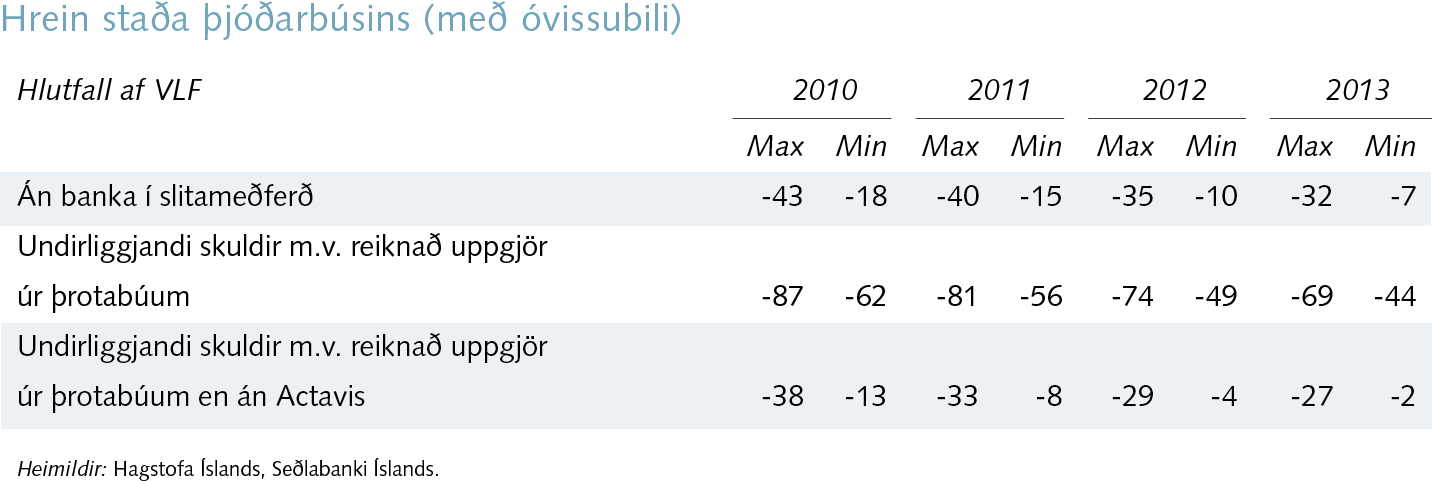 Þáttatekjujöfnuður
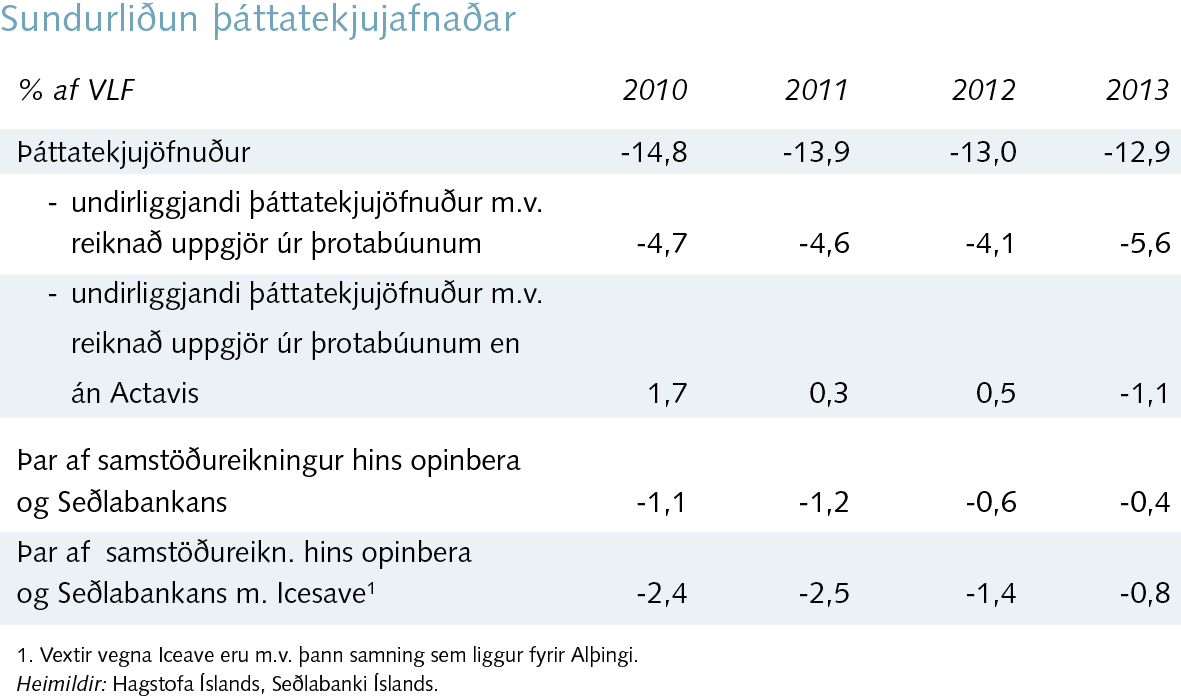 Undirliggjandi afgangur á viðskiptajöfnuði
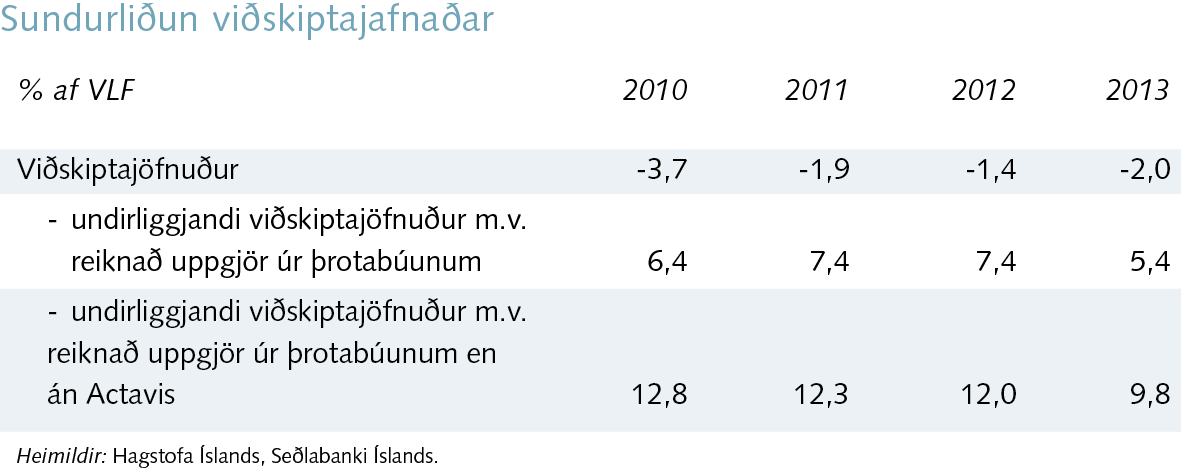 Niðurstöður
Hrunið hefur gjörbreytt skuldastöðu Íslands
Skuldsett fyrirtæki hverfa af sviðinu en minna skuldsett fyrirtæki standa eftir
Erlendar skuldir munu lækka meira en sem nemur lækkun erlendra eigna innlendra aðila
Efnahagsreikningur þjóðarbúsins í heild sinni hefur skroppið saman
Dregur úr greiðsluflæðisáhættu til lengdar
Erlendar skuldir hins opinbera hafa hins vegar aukist
Hrein staða á bilinu 18-38% af VLF er langt frá því að vera ósjálfbær
Dulinn viðskiptaafgangur > 10% af VLF er óþarflega mikill – endurspeglar litla fjármunamyndun
Hvað skuldar þjóðin? Hin dulda staða þjóðarbúsins og viðskiptajöfnuður
Takk fyrir